Path Analysis
Figure 1
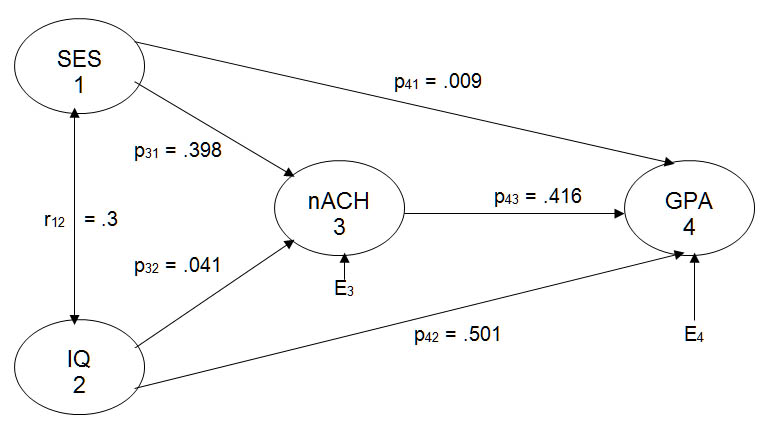 Exogenous Variables
Causally influenced only by variables outside of the model.
SES and IQ in Figure 1.
The two-headed arrow indicates that covariance between SES and IQ may be causal and/or may be due to their sharing common causes.
Endogenous Variables
Are caused by variables in the model
As well as by extraneous variables (Ei)
Cause is unidirectional.
nAch and GPA in Figure 1.
The Data
Figure 1A
Path-1.sas
DATA SOL(TYPE=CORR);
INPUT _TYPE_ $ _NAME_ $ SES IQ NACH GPA; cards;
CORR SES  1.000 0.300 0.410 0.330
CORR IQ   0.300 1.000 0.160 0.570
CORR NACH 0.410 0.160 1.000 0.500
CORR GPA  0.330 0.570 0.500 1.000
N      .     50    50    50    50
PROC REG;
 Figure_1_GPA: 
MODEL GPA = SES IQ NACH;
 Figure_1_nACH: 
MODEL NACH = SES IQ;
Path Coefficients for Predicting GPA
Path Coefficients for Predicting nAch
Error Coefficients
Decomposing Correlations
the direct effect of X on Y,
the indirect effect of X (through an intervening variable) on Y,
an unanalyzed component due to our not knowing the direction of causation for a path, and
a spurious component due to X and Y each being caused by some third variable or set of variables in the model.
Figure 1
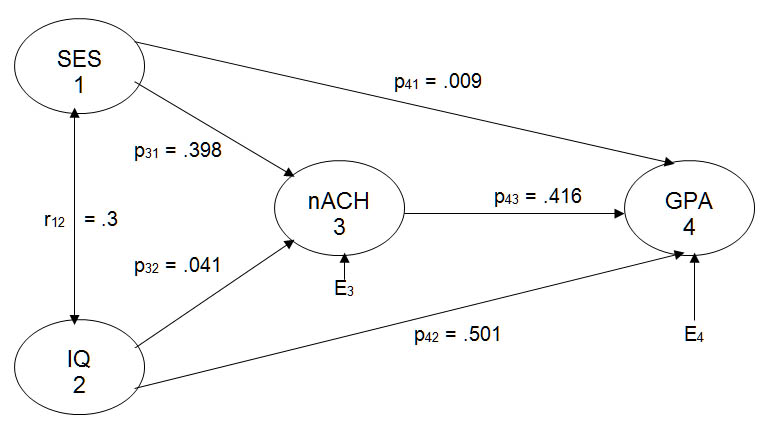 The correlation between SES and IQ, r12
unanalyzed because of the bi‑directional path between the two variables.
The correlation between SES and nAch, r13 = .410
p31, a direct effect,  SES to nAch, .398
p32r12, an unanalyzed component, SES to IQ to nAch.041(.3) = .012.
When we sum these two components, .398 + .012, we get the value of the original correlation, .410.
The correlation between IQ and nAch, r23 = .16
p32, the direct effect, = .041
p31r12, an unanalyzed component, IQ to SES to nAch, = .398(.3) = .119
Summing .041 and .119 gives the original correlation, .16
The SES - GPA correlation, r14 = .33
p41, the direct effect, = .009.
p43p31, the indirect effect of SES through nAch to GPA,  = .416(.398) = .166.
p42r12, SES to IQ to GPA, is unanalyzed, = .501(.3) = .150.
p43p32r12, SES to IQ to nAch to GPA, is unanalyzed, = .416(.041)(.3) = .005.
When we sum .009, .166, ,150, and .005, we get the original correlation, .33.
The IQ - GPA correlation, r24, =.57
p42, a direct effect, = .501
p43p32, an indirect effect through nAch to GPA, = .416(.041) = .017
p41r12, unanalyzed, IQ to SES to GPA, .009(.3) = .003
p43p31r12, unanalyzed, IQ to SES to nAch to GPA, = .416(.398)(.3) = .050
The original correlation = .501 + .017 + .003 .050 = .57.
The nAch - GPA correlation, r34 = .50
p43, the direct effect, = .416
a spurious component due to nAch and GPA sharing common causes SES and IQ
p41p31,  nAch to SES to GPA, = (.009)(.398).
p41r12p32,  nAch to IQ to SES to GPA, = (.009)(.3)(.041).
p42p32,  nAch to IQ to GPA, = (.501)(.041).
p42r12p31, nAch to SES to IQ to GPA, = (.501)(.3)(.398).
These spurious components sum to .084.  Note that in this decomposition elements involving r12 were classified spurious rather than unanalyzed because variables 1 and 2 are common (even though correlated) causes of variables 3 and 4.
Figure 1A
The correlation between SES and nAch, r13 = .410
p31, a direct effect,  SES to nAch, .398
p32p21, an indirect effect, SES to IQ to nAch, .041(.3) = .012
The total effect of X on Y equals the sum of X's direct and indirect effects on Y.  For SES to nAch, the effect coefficient = .398 + .012 = .410 = r13.
The correlation between IQ and nAch, r23 = .16
p32, the direct effect, = .041 and
p31p21, a spurious component, IQ to SES to nAch, = .398(.3) = .119.  Both nAch and IQ are caused by SES, so part of the r23 must be spurious, due to that shared common cause rather than to any effect of IQ upon nAch.  This component was unanalyzed in the previous model.
The SES - GPA correlation, r14 =.33
p41, the direct effect, = .009.
p43p31, the indirect effect of SES through nAch to GPA,  = .416(.398) = .166.
p42p21, the indirect effect of SES to IQ to GPA, .501(.3) = .150. 
p43p32p21, the indirect effect of SES to IQ to nAch to GPA, = .416(.041)(.3) = .005.
The indirect effects of SES on GPA total to .321.
The total effect of SES on GPA = .009 + .321 = .330 = r14.
The IQ - GPA correlation, r24, =.57
p42, a direct effect, = .501.
p43p32, an indirect effect through nAch to GPA, = .416(.041) = .017.
p41p21, spurious, IQ to SES to GPA, .009(.3) = .003 (IQ and GPA share the common cause SES).
p43p31p12, spurious, IQ to SES to nAch to GPA, .416(.398)(.3) = .050 (the common cause also affects GPA through nAch).
The total effect of IQ on GPA = DE + IE = .501 + .017 = .518 = r24 less the spurious component.
	The nAch - GPA correlation, r34 = .50, is decomposed in exactly the same way it was in the earlier model.
Just-Identified Models
There is a direct path between each variable and each other variable.
The decomposed correlations will sum to the original correlations without error.
The two following models differ very much but both fit the data perfectly – see the decompositions in the handout.
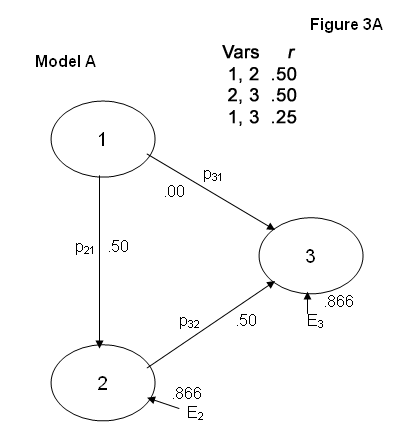 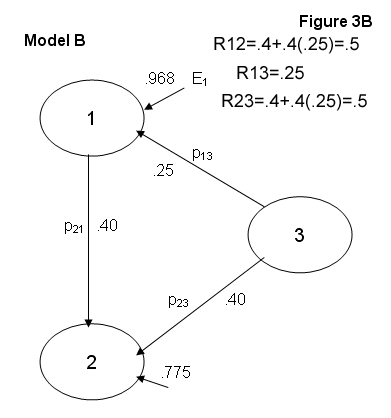 Over-Identified Models
At least one path has been deleted from an otherwise just-identified model.
The model may be able to do a good job at reproducing the original correlations, or it may not.
Each of the following two models fit the data equally well (perfectly).
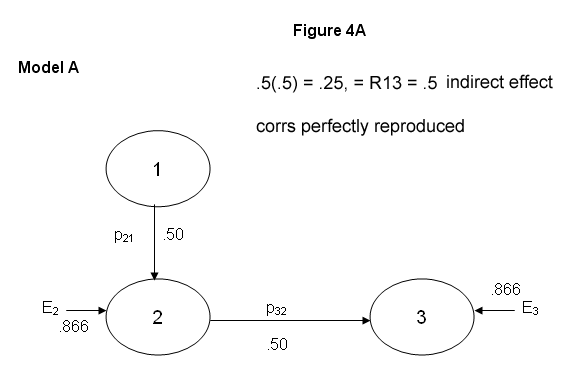 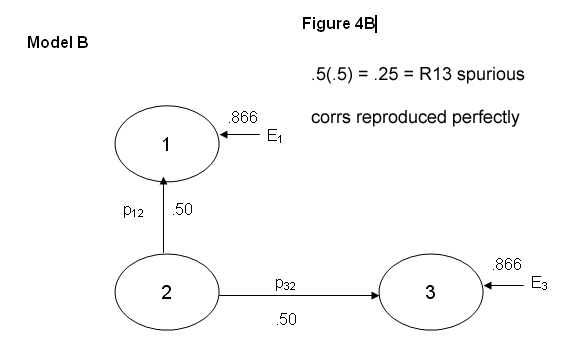 A Poorly Fitting Model
For the model on the following page
r23 decomposes to p21p13 = (.50)(.25) = .125
but the original r23 = .50.
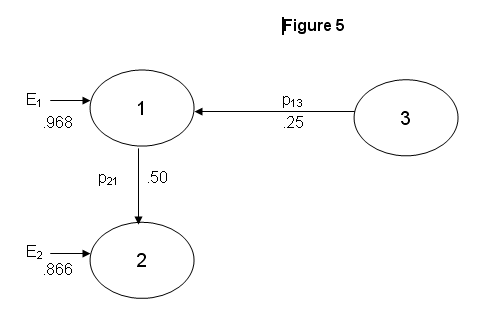 Over-Identified Version of Figure 1
I have dropped two paths from the original Figure 1.
We shall see how well this modified model fits the data.
The reproduced correlations will differ little from the original correlations.
Figure_6: MODEL GPA = IQ NACH;
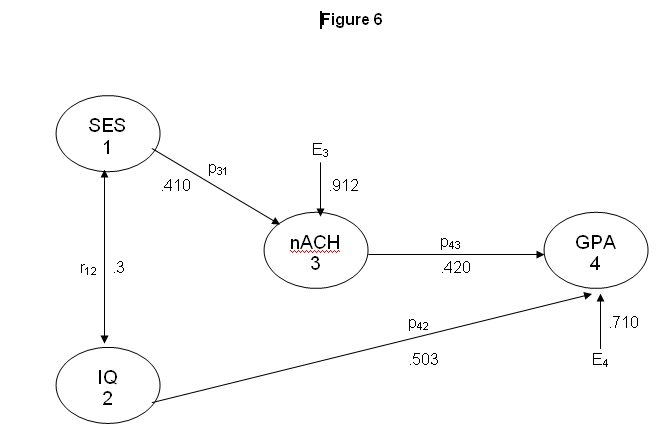 rr = reproduced correlation, r = original
rr12 = r12 = .3
rr13 = p31 = .41 = r13
rr14 = p43p31 + p42r12 = .172 + .151 = .323	r14 = .330
rr23 = p31r12 = .123	r23 = .160
rr24 = p42 + p43p31r12 = .503 + .052 = .555	r24 = .570
rr34 = p43 + p42r12p31 = .420 + .062 = .482	r34 = .500
A More Complex Model
Path models can get a lot more complex than those we have discussed here so far.
Multiple regression software can still be used to conduct the analysis, but
Best to use software designed for structural equation modeling,
Such as Proc Calis in SAS.
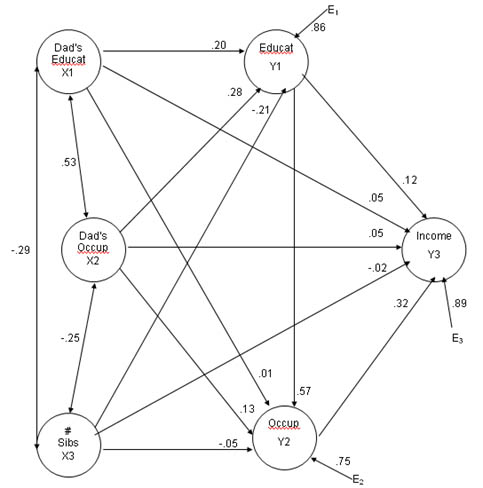 Trimming Models
Which paths to drop?  Those not significant?
But with large N, even trivial effects will be significant.
Trim any path with || less than .05?
And any which have || less than .1 AND don’t make sense?
Evaluating Trimmed Models
Does the model still fit the data adequately after trimming paths?
There are a variety of goodness of fit indices that have been developed to answer this question. We shall study these later.